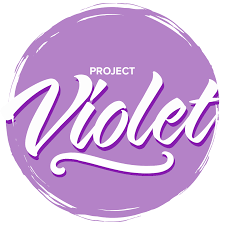 What sort of God? Finding the Feminine in the Project Violet Research
Revd Rachel Waitt
[Speaker Notes: This piece of work began its life in the Project Violet exhibition at Baptist Assembly last May, where even though I was very aware of research I found seeing it displayed all together as well as the box of women’s written testimony of their experiences as Baptist Ministers moving.  Jane Day invited me write something about my experience and on the train home my thoughts began to form.

In my church context I had just begun to preach a series on the Holy Spirit and in preparation had briefly personally reflected on the idea that the Holy Spirit could be named, addressed and identified as female.]
Is the Holy Spirit female?
The Holy Spirit inspired and led this work. What does it say about what the Holy Spirit is like?
Is this all-female research reflecting  the feminine nature of God?
[Speaker Notes: So these were the questions that I began to ask…

I knew from my own theological study that this work was inspired by the Holy Spirit – how does it reflect what the Holy Spirit is like?

I was grappling with whether the Holy Spirit could be described as female.

I began to notice that some of the actions and characteristics of the Holy Spirit that I was teaching my congregation were evident as patterns in the research.

And so the two questions converged  - 

Is this female-led, all female research into the lived experience of female Baptist ministers reflecting the nature of a feminine God?]
Theological Starting Points
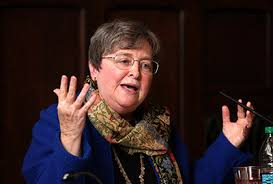 Elizabeth Johnson, 
      She Who Is (1992)

Robert Murray, Symbols of Church and Kingdom (2006)

Jay G. Williams, Yahweh, Women and the Trinity, Theology (1975)
Elizabeth Johnson
[Speaker Notes: To answer these questions I needed some theological starting points.

Digging out my Spurgeon’s lecture notes I found the work of Elizabeth Johnson, an American Catholic theologian who wrote ‘She Who Is’ in 1992 – arguing for a re-evaluation of the gender of God and the use of female pronouns for God.  I learnt that such ideas were not new, but according to the research of Robert Murray the use of female imagery and female pronouns to describe the Holy Spirit can be found in Early Church writings. He argues that the place of the feminine in the divine was later imposed on Mary  and the Church as doctrine developed.  Finally Jay G. Williams wrote a paper in the 1970s, in response to questions around the ordination of women, looking for an argument for a feminine naming of the Judeo-Christian God in response to arguments that Jesus’ maleness as a priest precluded female ordination.

Since these writings I recognise how politicised the assignment of gender and use of pronouns has become in our culture, which perhaps discourages and distracts us from asking real questions about why God is so often solely spoken about as male when we know men AND women are made in God’s image and the benefits this might have.]
Biblical Arguments for describing the Holy Spirit in Feminine Terms
Actions relate to female lived experience

Hovering bird protecting young (Deut. 32:11)

Holy Spirit as life giver

Textual evidence - ruach
[Speaker Notes: I did not find Johnson’s wholesale argument convincing and understand her resistance to just ascribing feminine traits to aspects of God’s character or describing the Holy Spirit as the feminine dimension of God.  

However, personally, I find a stronger biblical argument for the Holy Spirit being the person of the Trinity in whom we see the most actions and characteristics which relate to female lived experience.

These include being a midwife, washerwoman and crafter. 
Bird imagery, which is often read as a female metaphor is often associated with the work of the Holy Spirit. The Holy Spirit is described as a hovering bird in Deuteronomy 32:11, which is often taken as mothering imagery, although both male and female eagles protect their young.  
In the New Testament we see the role of the Holy Spirit in the conception and birth of Jesus and Jerome and Origen’s identified the Holy Spirit as mother at Jesus’ baptism. 
Finally, there is the textual evidence of the gender of word ruach in Hebrew being feminine.]
“To speak of and imagine God, as exclusively male erases this biblical witness and robs us of seeing ourselves clearly as women made in God’s image.”
Which actions relating to the feminine or female lived experience can be seen in Project Violet?
Creator
Collaborator
Comforter
[Speaker Notes: I concluded…

But how does this relate to Project Violet?

I identified, in the interest of space and time, three actions of the Holy Spirit which relate to the feminine or female lived experience which can be seen in Project Violet.

Creator, Collaborator and Comforter]
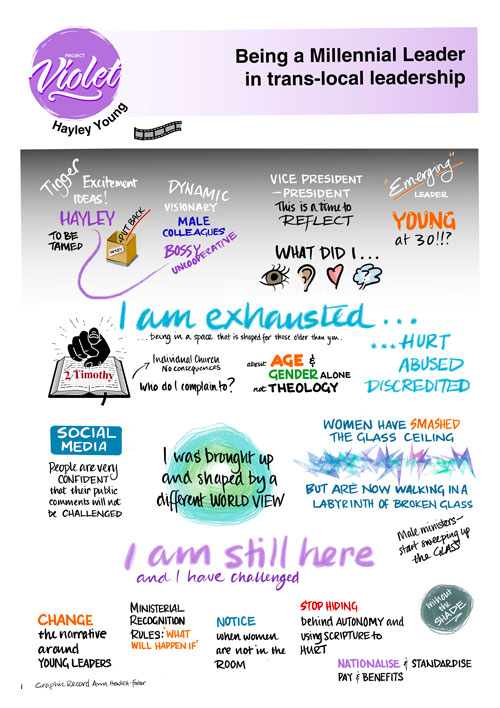 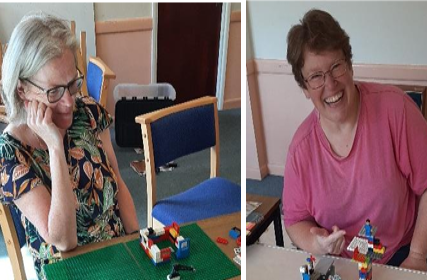 Holy Spirit as Creator as seen in Project Violet
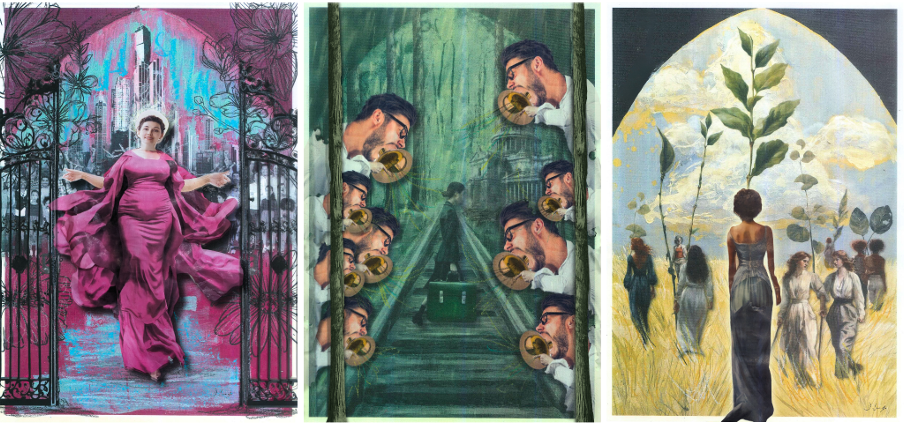 [Speaker Notes: Holy Spirit as Creator is revealed in the first words of scripture in Genesis 1:1, continues with the breathing of life into human beings in Genesis 2:7 and finds new expression with Bezalel and Oholiab being the first people noted as being filled with the Spirit so that they could create the tabernacle and objects required for worship. 
Creativity is not a gendered activity, but women in their lived experience are often those who create in crafts, place-making and the bearing of life and these aspects are all seen as actions of the Holy Spirit in the bible passages above.
Hamilton argues that the Holy Spirit not only inspired Bezalel and Oholiab’s creativity but gave them wisdom as to how to apply it. Here I see a strong correlation with the research presented as part of Project Violet.  The exhibition itself used the creative arts in presenting the research papers visually through illustrated panels as well as the artistic display of the box of submissions of women’s experiences, sealed and held in Angus Library in Oxford.  Many of the research papers themselves were highly creative either in their presentation or their research methods.  Clare Hooper used Lego Serious Play as a means of women in SCBA The exploring and sharing what they thought affirming women leaders in their association looked like.  Alexandra Ellish and Carmel Murphy Elliot commissioned Dawn Savidge to represent their findings through a triptych powerfully conveying women’s experiences in pioneer ministry.  
Importantly, others utilised creative means to overcome communication barriers and have their voices heard in the research, namely Hayley Young and Susan Myatt. 
Such creativity is the work of the Holy Spirit, as in and through the leaders, researchers and contributors to Project Violet she inspired, enabled, gave wisdom and enhanced their skills.]
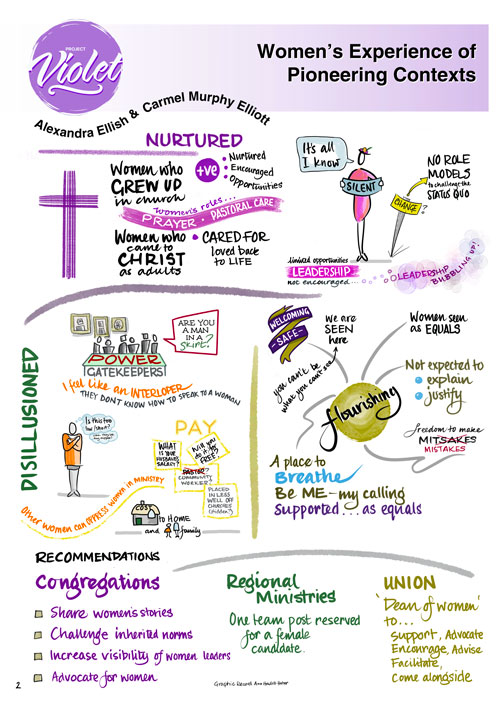 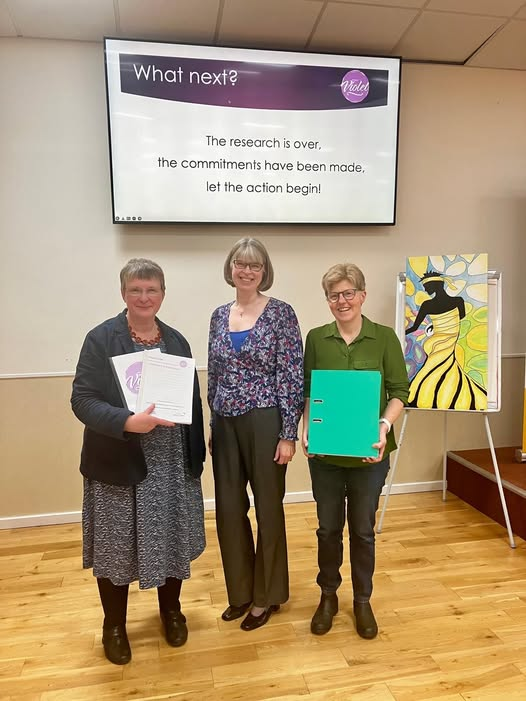 Holy Spirit as Collaborator as seen in Project Violet
[Speaker Notes: A lot of our understanding of the work of the Holy Spirit is based upon Jesus’ teaching recorded in John 13-17.  Amongst the actions taught about is the Holy Spirit’s place within the Trinity, working collaboratively with Jesus and Father God in the work of reconciling the world to God through love.

As with creativity, being collaborative is not a gendered action.  However, it is sometimes noted that women tend to prefer collaboration in leadership and working together with others to achieve a goal.  

Carson notes that in describing the action of the Holy Spirit in John 14:16-21; 23-27, ‘distinctions [between the persons of the Trinity] are simultaneously maintained and blurred’. This reminded me of how much of the research from Project Violet is presented. There are several key collaborations where although the contributors are named and acknowledged, the specific work of each person is obscured as the outcome of the work produced together is of greater importance.  The Project itself was co-led by Jane and Helen, and a team of theological reflectors were chosen rather than one person. In addition, amongst the research papers themselves Alexandra Ellish and Carmen Murphy Elliott worked together.  The structure of the project itself sought to be multi-voiced and express as much diversity as possible.  

Such collaboration, reflects the actions of the Holy Spirit, as she models such working in the Godhead itself.]
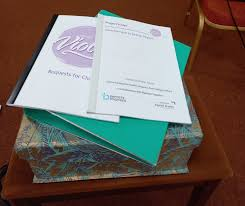 Holy Spirit as Comforter as seen in Project Violet
[Speaker Notes: Another primary motif of the Holy Spirit’s work in John’s gospel is that of the comforter.  This is one interpretation of the word ‘paraclete’ used to describe the Holy Spirit in John’s Gospel.  Literally, it means ‘one who is called alongside’ although extra biblically it is often used in a legal context as an advocate.  The association with the word comfort comes from its translation in the King James Version and perhaps is best understood from its Latin root of confortare, to bring strength.  

The action of the Holy Spirit in bringing comfort is perhaps the most contentious in terms of a gendered activity.  Female lived experience often includes the giving of comfort in the contexts of personal relationships such as wife, mother or friend, in work often associated with women such as nursing and even in the church with women involved in pastoral work.  However, such roles and actions have also been historically seen as subordinate to male actions of providing, protecting or leading.  
In the context of Project Violet, it is more helpful to see the action of the Holy Spirit as paraclete in giving strength, coming alongside and even advocating for the voice of women in ministry to be heard.  The very existence of the project, its outcomes and calls to actions have all been called forth by the Holy Spirit as she has sought to continue her ongoing of work of guiding us into all truth.  Her work has brought comfort in the traditional and translated sense to many women ministers who have seen their truth amplified; but perhaps, if I can slip in another alliterative action – Project Violet has also brought conviction to others. The work of convicting the world of sin is also the Holy Spirit’s as described in John 16:8.]
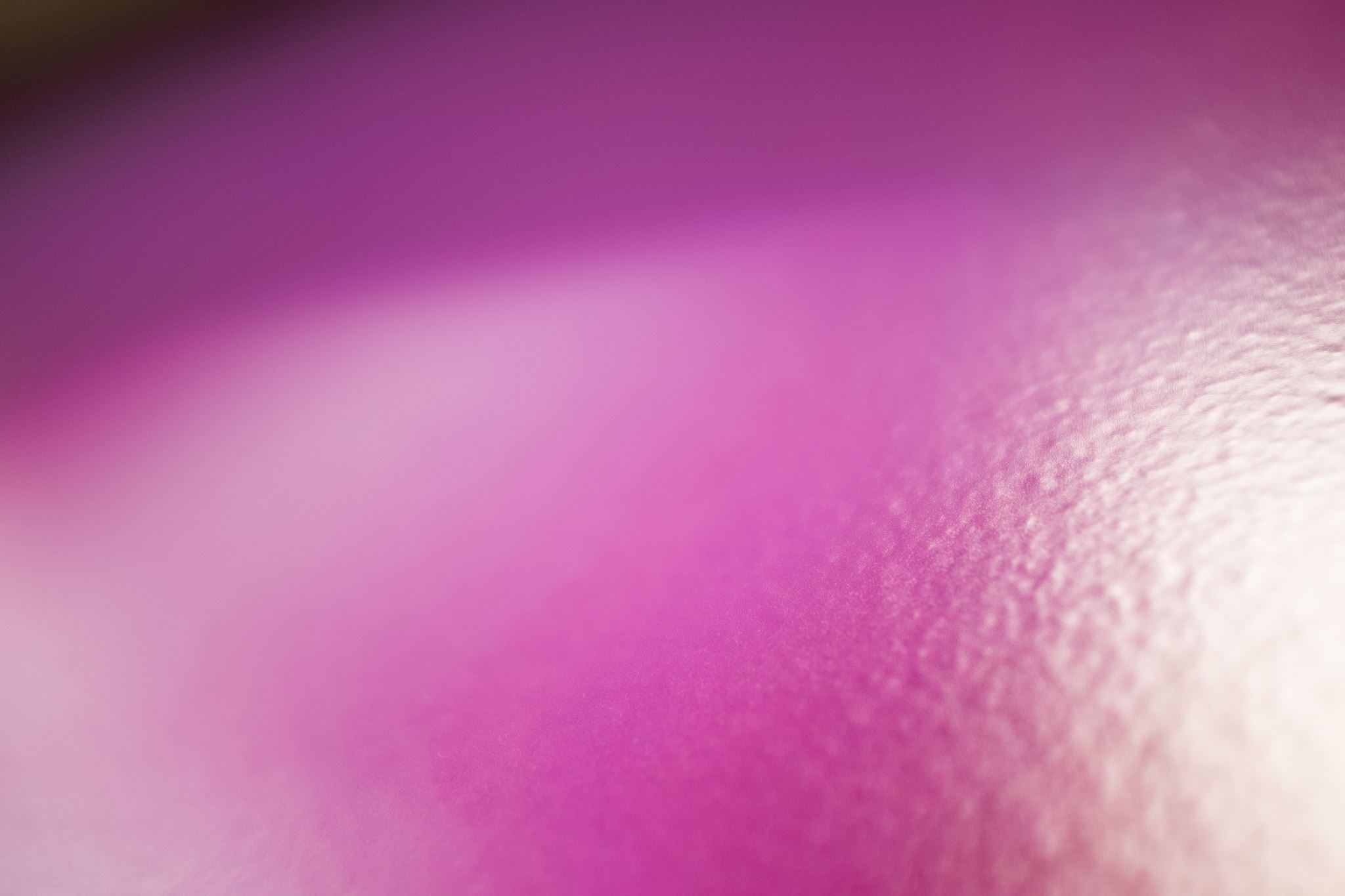 Project Violet is not just female theological research, but its processes and outcomes reflect the nature and action of the Holy Spirit, who we can name, if we chose, as feminine. In doing so, we find the feminine in Project Violet.
This idea reinforces the value of women engaging in theological research as in doing so they uniquely reveal something of the nature and action of God in the world.
[Speaker Notes: Project Violet is the work of women acting together in creative ways.  It has displayed and celebrated the work and experience of women in Baptist Ministry and brought comfort and conviction.

If we choose to dare to name the Holy Spirit as female, grappling with the reality that God must contain within themselves the image of womankind and risk allowing our understanding of God to be broadened and enriched; we can speak of how she has been at work.  

Project Violet is not just female theological research, but its processes and outcomes reflect the nature and action of the Holy Spirit, who we can name, if we chose, as feminine. 
In doing so, we find the feminine in Project Violet. 

Most importantly, this idea reinforces the value of women engaging in theological research as in doing so they uniquely reveal something of the nature and action of God in the world.]